I/O Manager, 64-bit Porting, and New Driver Models
Nar Ganapathy
Architect
Windows Device Platform Group
Microsoft Corporation
Topics
Windows Vista I/O subsystem changes
New cancellation Support
Scheduled file I/O support
Prioritized I/O support
Thread-neutral I/O support
Miscellaneous 
Driver model changes in Windows Vista 
Interactive discussion on related topics
Driver models and I/O Manager
64-bit porting
I/O Cancellation Overview
A mechanism to cancel already – issued I/O requests (IRP)
IRP cancellation scenarios
Thread / process termination
Application wants to cancel an I/O request
Asynchronous I/O (CanceIIo, CancelIoEx)
Synchronous I/O (CancelSynchronousIo)
Windows Vista added support for new I/O cancellation to address system hangs
Blocked thread in the kernel
3
Cancellation Routine Example
Application
ReadFile()
Application issues read
Request on file handle
Sync call:  I/O Manager waits for driver to process request
Async call:  pending status is immediately returned to application
System sends request to driver
through I/O Manager
I/O Manager
Driver returns Pending status
Driver
Cancel
routine
Driver sets Cancel
routine in IRP
Process Termination Example
Application
Process
Terminated
System cancels all I/O associated with the process
I/O call(s)
Process cleanup
occurs only after
all IRPs complete
or cancel
I/O Manager
Cancel routine(s) invoked
Driver(s)
Cancel
Routine(s)
Cancellation – Synchronous I/OWindows Vista
Application
Status -> app
T2 passes T1’s handle
Thread 1 (T1) waits for
I/O to complete

Another process thread
(T2) requests cancellation
CreateFile()
CancelSynchronousIo()
Returns
immediately
I/O Manager tries to cancel
T1’s synchronous I/O
I/O Manager
Driver returns with
STATUS_CANCELLED
Cancel routine invoked
Driver
IRP completes
Cancel
routine
Cancellation – Asynchronous I/OWindows Vista
Application
Status -> app
Passes file handle
Some thread in process
requests cancellation
for all pending file I/O
on specified handle
ReadFileEx()
CancelIoEx()
Returns
immediately
I/O Manager tries to cancel
all pending I/O on this handle
I/O Manager
Driver returns with
STATUS_CANCELLED
Cancel routine(s) invoked
Driver
IRP completes
Cancel
routine
Key Takeaways
Kernel-mode waits that block user-mode threads are bad
Cannot be interrupted
Don’t wait inside driver (Return STATUS_PENDING)
Always set a Cancel routine on IRPs that are held in a queue
In Windows Vista, IRP_MJ_CREATE IRPs can be cancelled
Use cancellable wait APIs
FsRtlCancellableWaitForSingleObject
FsRtlCancellableWaitForMultipleObjects
Scheduled File I/O
Driven by glitch-free multi-media initiative
Allows applications to reserve bandwidth and specify latency hints
Win32 APIs
SetFileBandwidthReservation
GetFileBandwidthReservation
I/O passes this information to the storage stack
Storage stack queues implement the reservation algorithm
Trickles down to transports like USB
9
Prioritized File I/O
Improves system response
Targeted at storage stack
Allows device stacks to prioritize I/O based on hints from applications
Win32 APIs allow applications to set priority hints on file handles
SetFileInformationByHandle
I/O priorities can also be set on threads
Inherited by all I/O operations issued by the thread
SetThreadPriority
SetPriorityClass
10
Prioritized File I/O
Priority Hints
Very Low 	// Search Indexing, AV scanning
Low		 // Pre-fetching
Normal
High
Critical 	// Used by Memory Manager only
Clients of prioritized I/O
Background threads like indexing
Pre-fetchers
11
Thread-Neutral I/O
Goal is to improve scalability
Pre-Windows Vista: all user-mode I/Os associated with a thread
Thread context used to rundown IRPs and cancel them
Thread context also used to postprocess IRPs for updating buffers, I/O status blocks
Post processing requires an APC 
If I/O uses completion ports, system  requires two context switches (APC and completion thread)
12
Thread Neutral I/O
Windows Vista
If handle associated with completion port. Or if handle has a locked IOSB range, then disassociate I/O from thread
I/Os tracked per file object
Post processing done on completion thread or in the DPC
Avoids context switches and invocation of dispatcher lock 
Improvement expected on systems with > 4 processors
Misc changes
Kernel stack switch for storage stacks
13
Driver Models in Windows Vista
Windows Driver Foundation
Simplified driver model layered over WDM
Two implementations
KMDF
UMDF
WDDM (Windows Display Driver Model)
NDIS 6.0
Windows Portable Devices (WPD)
Built on UMDF
Call To Action
Consider UMDF—User Mode Driver Framework—as your first driver model of choice
Use static analysis tools on your drivers—Static Driver Verifier and PREfast for Drivers
Please follow completion and cancelation guidelines for drivers
Ensure that your device and driver work on ALL 64-bit versions of Windows
Please answer DMA API survey at   
http://connect.microsoft.com/Survey/Survey.aspx?SurveyID=3965&SiteID=221
Resources
Windows Driver Foundation (WDF)
One stop shop for all WDF related information is http://www.microsoft.com/whdc/driver/wdf/default.mspx
MS Press Book on WDF
I/O cancelation
http://www.microsoft.com/whdc/driver/tips/IRPcancel.mspx
64 bit porting guidelines
http://www.microsoft.com/whdc/driver/64bitguide.mspx
I/O Prioritization
http://www.microsoft.com/whdc/driver/priorityio.mspx
16
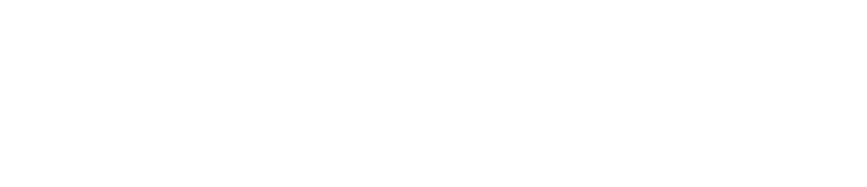 © 2007 Microsoft Corporation. All rights reserved. Microsoft, Windows, Windows Vista and other product names are or may be registered trademarks and/or trademarks in the U.S. and/or other countries.
The information herein is for informational purposes only and represents the current view of Microsoft Corporation as of the date of this presentation.  Because Microsoft must respond to changing market conditions, it should not be interpreted to be a commitment on the part of Microsoft, and Microsoft cannot guarantee the accuracy of any information provided after the date of this presentation.  MICROSOFT MAKES NO WARRANTIES, EXPRESS, IMPLIED OR STATUTORY, AS TO THE INFORMATION IN THIS PRESENTATION.